iPas MP Portal Using Excel to Enter Price Information
Process:
Export to Excel
Populate Bid Information in Excel 
Import from Excel
May 30th,2023
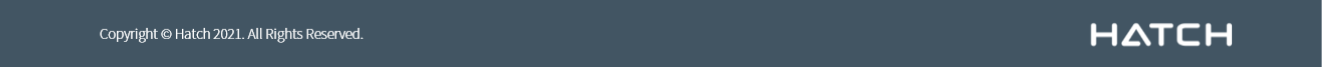 Copyright © Hatch 2021. All Rights Reserved.
Export to Excel
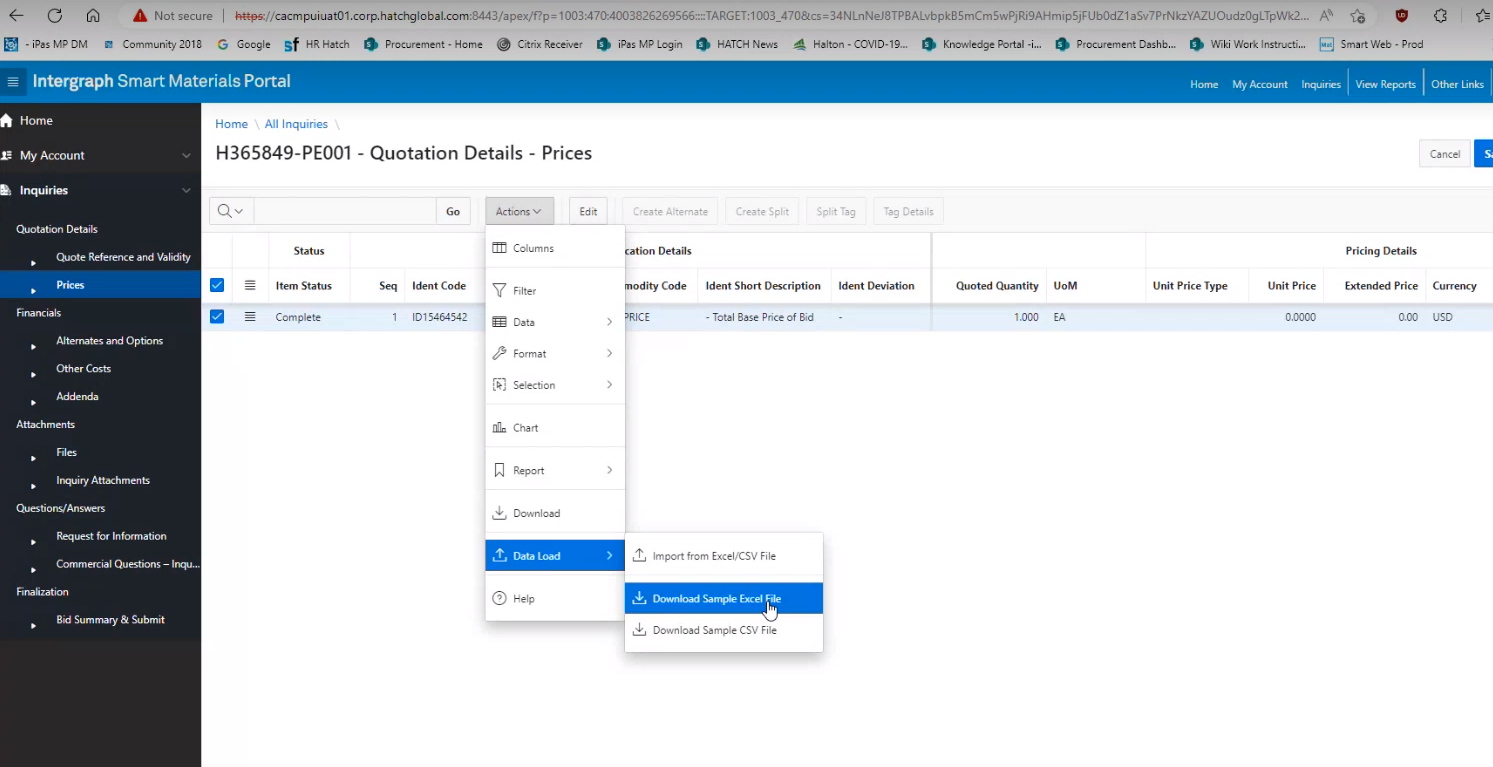 Under the Price Tab
Click on the Action Button
Open Data Load 
Click on Download Sample Excel File
Save as file type .xlsx



The file will download according to your own computer configuration. This is an illustration of Windows download.
1
3
2
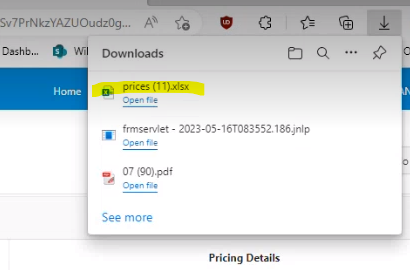 Copyright © Hatch 2021. All Rights Reserved.
Complete Information in Excel
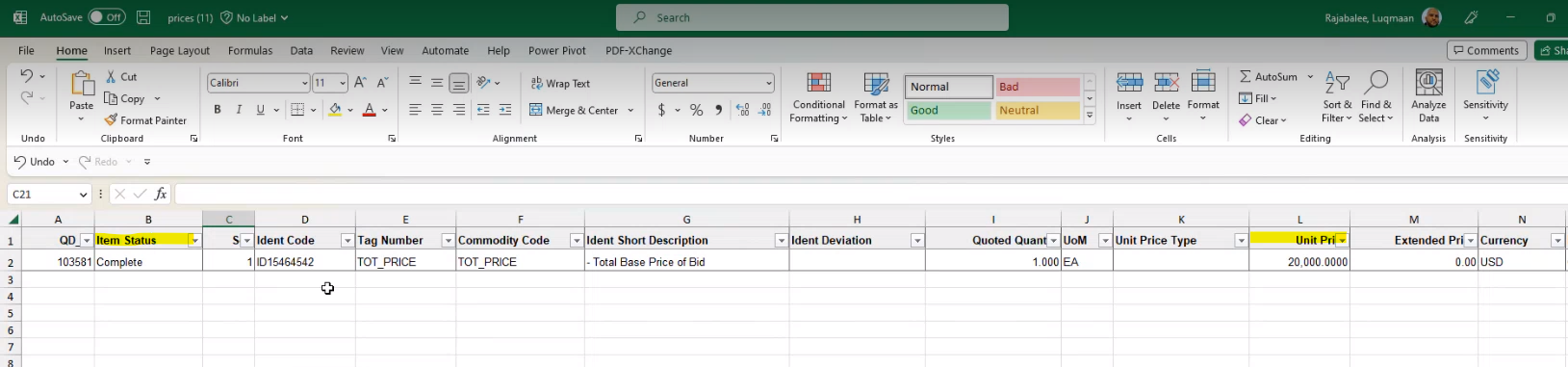 Item Status:
By default value will be In Process. 
Change it to Complete after entering prices or No Bid if you will not bid on this line item
Unit Price:
Enter Price per unit. (Extended price will calculate)
Save the file as .xlsx file type
IMPORTANT:
Do not:
Alter the Excel format
Add lines
Modify values in Column A or other columns
Copyright © Hatch 2021. All Rights Reserved.
Import Excel File
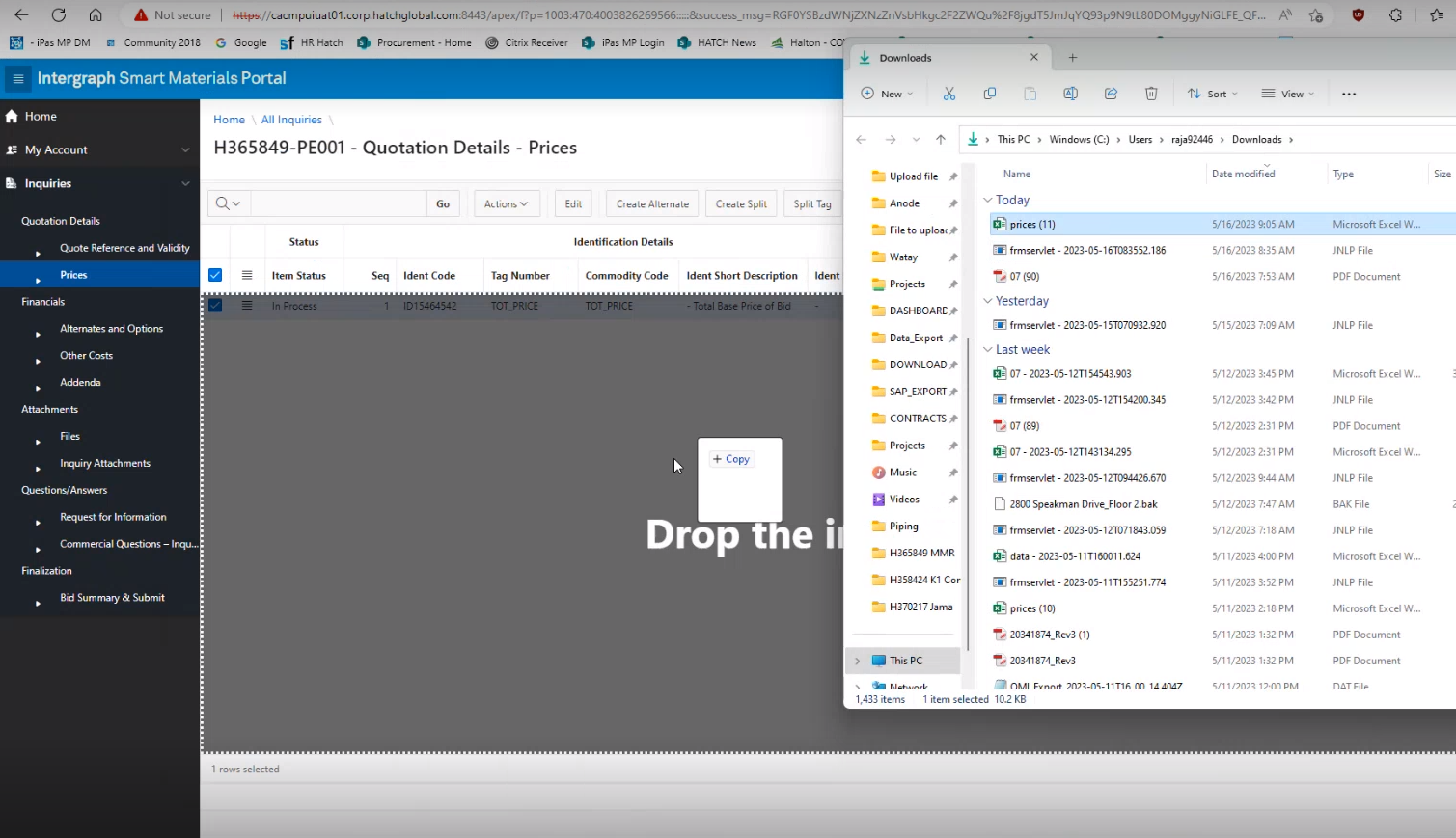 Drag & Drop file over the Pricing Tab Page
Data will appear in the table
Save.
Complete all other information per instructions before submitting the bid.
Copyright © Hatch 2021. All Rights Reserved.